vbudushee.ru
КОНЦЕПЦИЯ ПРОЕКТА
Создание творческой личностно-развивающей образовательной среды      в ДОУ 
«Вместе в будущее»

МБДОУ д/с «Колокольчик» г. Чаплыгина
Заведующий : Джавадова О.А.
Зам.заведующего : Бортникова Е.Н.
Воспитатель: Кондратьева В.С.
КРАТКАЯ СПРАВКА ОБ Образовательной Организации
Муниципальное бюджетное дошкольное образовательное учреждение детский сад "Колокольчик" город Чаплыгин построен в 2013  году 
Располагается дошкольная организация по адресу: г.Чаплыгин, ул.Мира, д.10А. 
Тип: дошкольное учреждение.
Контактная информация: 8(47475) 2-32-59 
Адрес электронной почты: dskolokolchik2013@yandex.ru.  
Адрес сайта: kolokolchik-ds.okis.ru. 
Количество групп 4 .
Всего воспитанников – 106
Педагогический коллектив – 11 педагогов.
Имеются музыкальный и физкультурный залы, игровые площадки, бассейн.
Детский сад «живет» в небольшом городке с богатым историческим прошлым, социо-культурным окружением являются МБОУ СШ №4, ФОК «Солнечный», краеведческий музей, дом-музей Меньшикова.
Результаты и предварительные выводы Исследования СРЕДЫ ОО
Используемый инструментарий:
- качественная характеристика развивающей среды (определение модальности среды) с помощью  методики векторного моделирования образовательной среды В.А. Ясвина.
- количественная характеристика развивающей среды дошкольного образовательного учреждения (по параметрам) на основе адаптированной методики(В.А.Ясвин), 
-данные внутреннего мониторинга.
КЛЮЧЕВАЯ ПРОБЛЕМА ПРОЕКТА
Ключевая проблема:
противоречие между закрытым пространством образовательного учреждения и творческим началом ребенка. 
Главной целью проекта является создание образовательной среды «творческого» типа,  способствующей развитию успешной личности ребенка 

Желаемые результаты:
Творческая среда как доминирующий тип, возможность раскрытия личностного потенциала всех участников образовательного процесса.
ЦЕЛЕВЫЕ ГРУППЫ ПРОЕКТА, 
БЛАГОПОЛУЧАТЕЛИ
Педагоги,родители,дети, социальные партнеры.
Для педагогов: возможность повысить профессиональную компетентность за счёт специально организованного обучения современным образовательным технологиям, приобретение опыта инновационной, экспериментальной деятельности, командный опыт работы, возможность личностного роста.

Для родителей: возможность быть участниками детско-взрослых творческих проектов, событийных мероприятий, получение помощи и поддержки в воспитании детей.

Для детей: возможность раскрывать творческий потенциал, индивидуальные креативные способности, развивать воображение ,приобретать опыт самореализации, взаимодействия со взрослыми.

Для социальных партнеров: ожидание выпускников с определенными характеристиками, приветствующимися в конкретном социуме.
Главной целью проекта является создание образовательной среды «творческого» типа,  способствующей развитию успешной личности ребенка
Главной целью проекта является создание образовательной среды «творческого» типа,  способствующей развитию успешной личности ребенка
Главной целью проекта является создание образовательной среды «творческого» типа,  способствующей развитию успешной личности ребенка
Главной целью проекта является создание образовательной среды «творческого» типа,  способствующей развитию успешной личности ребенка
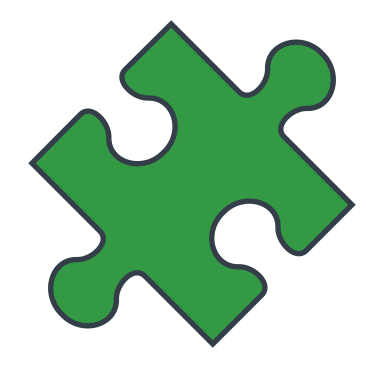 Задачи: Создать личностно-развивающую образовательную среду с определенными характеристиками для воспитанников, педагогов, родителей.
ЦЕЛИ ПРОЕКТА 
(1-2 слайда)
Конкретные новые возможности ЛРОС: 
развитие исследовательской компетенции детей, как условия становления познавательной инициативы и самостоятельности;
расширение возможности для педагогов освоения и внедрения в образовательную деятельность новых форм, приемов, способов работы с дошкольниками, в том числе в части социально-эмоционального развития – технологии формирования эмоционального интеллекта;
обеспечение открытости образовательного пространства, содействие педагогической грамотности родителей
 -    повышение эффективности управления образовательной организацией и престижа учреждения.
Результаты проекта и Способы их ДОСТИЖЕНИЯ
Повышение эффективности управления  образовательной организацией и престижа учреждения; 
Творческая среда будет преобладать над средой догматической, что позволить изменить содержание деятельности, которая будет в основном направлена на развитие социально-эмоциональной сферы, творческого потенциала всех субъектов образовательного процесса.
Формирование внутренней мотивации  для профессионального и личностного роста членов коллектива, формирование навыков конструктивной работы в команде, развитие навыков критического и креативного мышления. Овладение и применение личностно-развивающих технологий, адекватных специфике дошкольного возраста, способствующих развитию у детей личностного потенциала, эмоционального интеллекта.
оценка ПРОЕКТА
преобладание управленческих компетенций ,направленных на создание единой педагогической команды с единой концепцией, 
увеличение числа педагогов с высшей квалификационной категорией, победителей профессионалных конкурсов, 
снижение количества конфликтных ситуаций среди участников образовательного процесса, 
-высокий уровень мотивированности педагогов.

Ход реализации проекта будет отражаться на официальном сайте доу, в соцсетях, на родительских собраниях.

Экспертами могут выступить представители педагогического сообщества, сми и т.д
Риски и Способы их минимизации.
РЕСУРСНОЕ ОБЕСПЕЧЕНИЕ ПРОЕКТА
Способы их минимизации:

-  корпоративное обучение, наставничество, 
тренинги, изучение опыта данного направления, 
привлечение партнёрских ресурсов, сетевое взаимодействие, 
-  привлечение спонсоров, участие в грантах.
Риски:


 -  возрастной состав педколлектива, 
- низкая мотивация педагогов, 
- недостаток собственных ресурсов,
- недостаточность финансирования
ПЛАН СОЗДАНИЯ ЛРОС.
КОНТУРЫ «ДОРОЖНОЙ КАРТЫ» ПРОЕКТА
2022-2023 г.г.
Практическая реализация проекта: 
1) Презентация проекта коллективу.
2)Организация сетевого взаимодействия.
3) Управленческое сопровождение реализации проекта.
4) Укрепление материально-технической базы.
5) Мониторинг результатов.
6) Корректировка первоначального плана проекта.
7) Организация взаимодействия (по теме проекта) с детьми и родителями (законными представителями)
8)Итоговый мониторинг.
9) Обобщение опыты, полученного в ходе реализации проекта, с последующим его представлением.
УПРАВЛЕНЧЕСКОЕ СОПРОВОЖДЕНИЕ ПРОЕКТА
Принятие нормативных локальных актов.
Внесение изменений в программу развития и основную. образовательную программу дошкольного образования.
Разработка правил и процедур коммуникации.
Организация наставничества в ДОУ.
Контроль и координация реализации проекта.
Курирование педагогов в ходе реализации проекта.
Оценка эффективной работы.
Осуществление обратной связи.